North Dakota State University 
Clean Snowmobile Challenge 2019
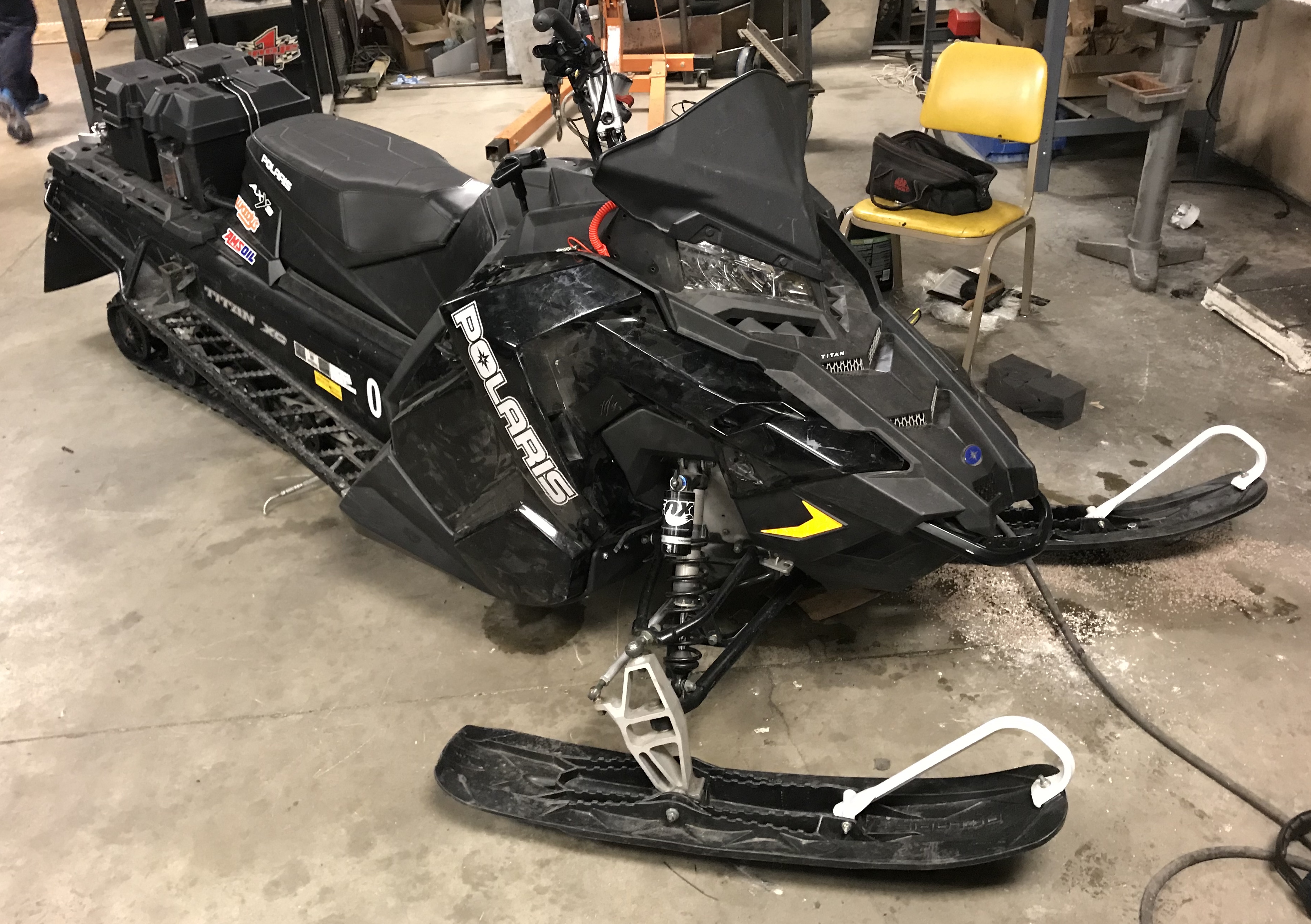 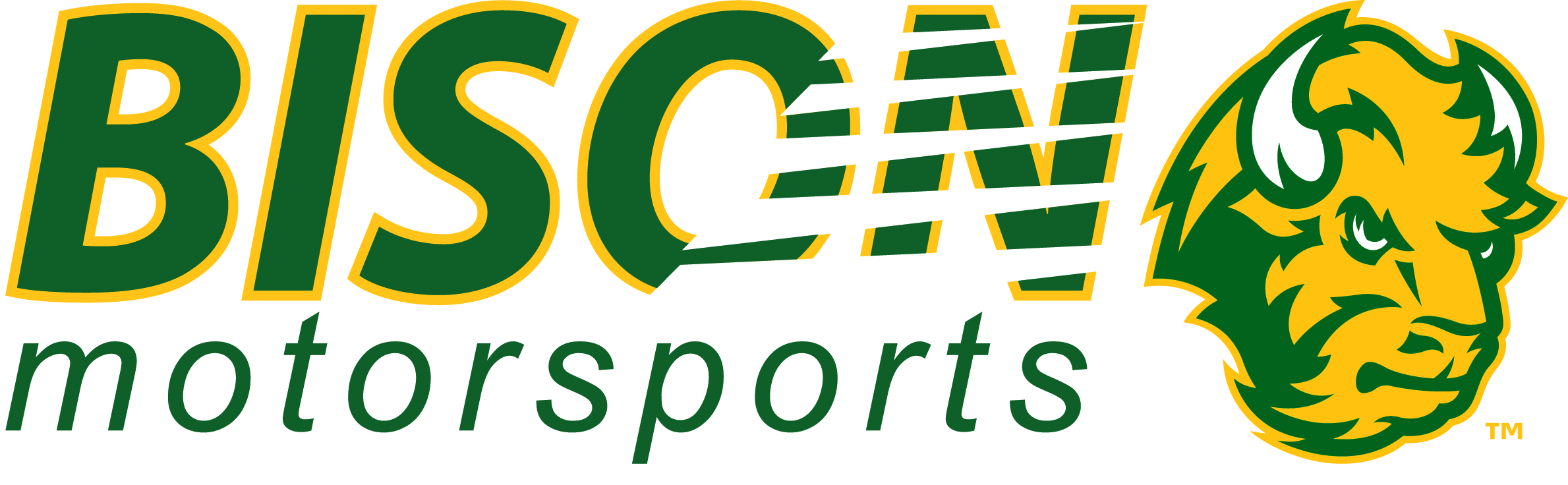 Introduction
Design Components
Fuel Efficiency
Noise Reduction
Emission Reduction
Innovations
Questions
Team Management
Snowmobile Components
Engine Selection
Oil System
Electronic Control Unit
Clutching
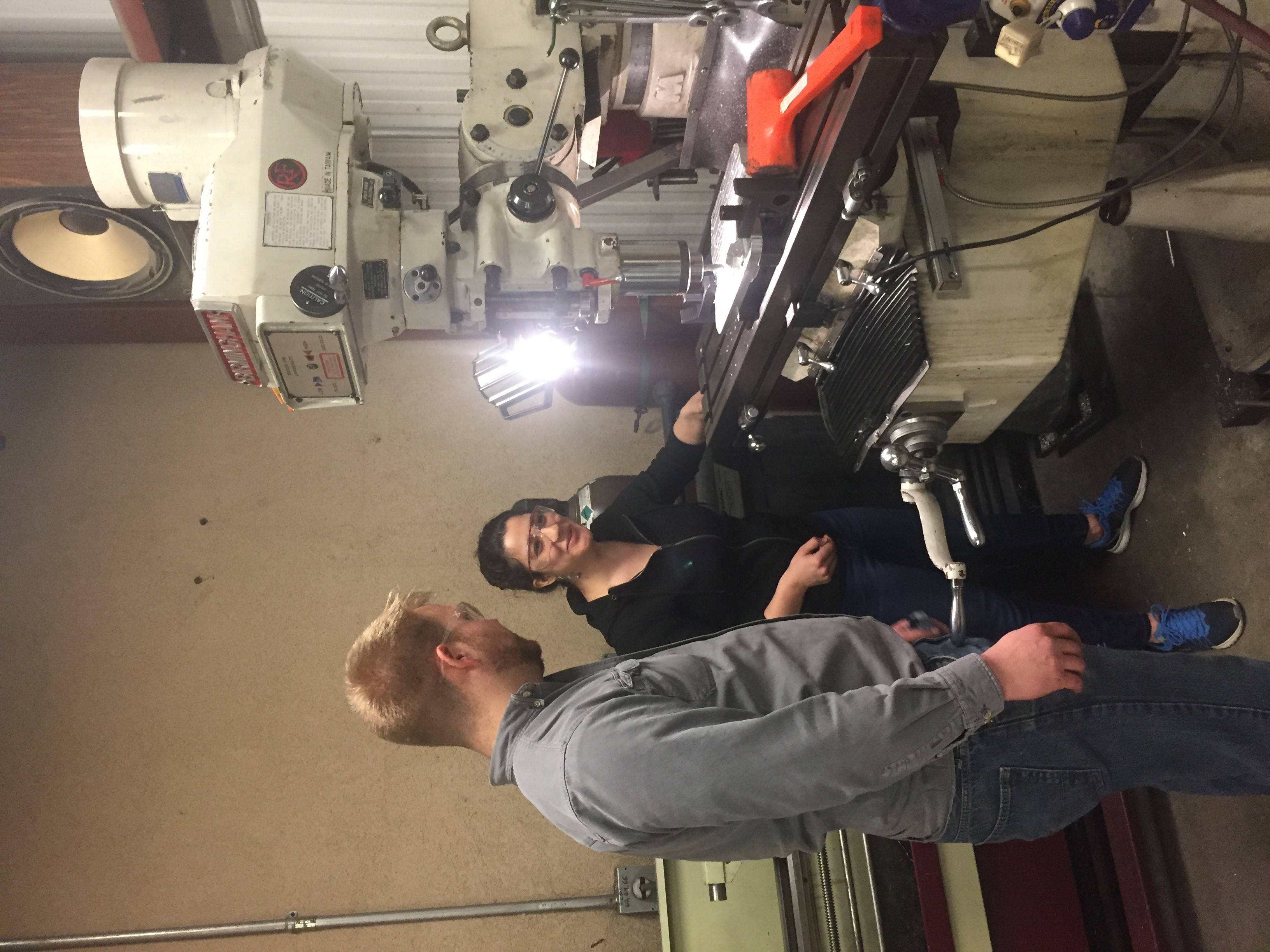 Team Management
5 Senior Design Members

9 Bison Motorsports Club Members

Innovations

Delegation of tasks
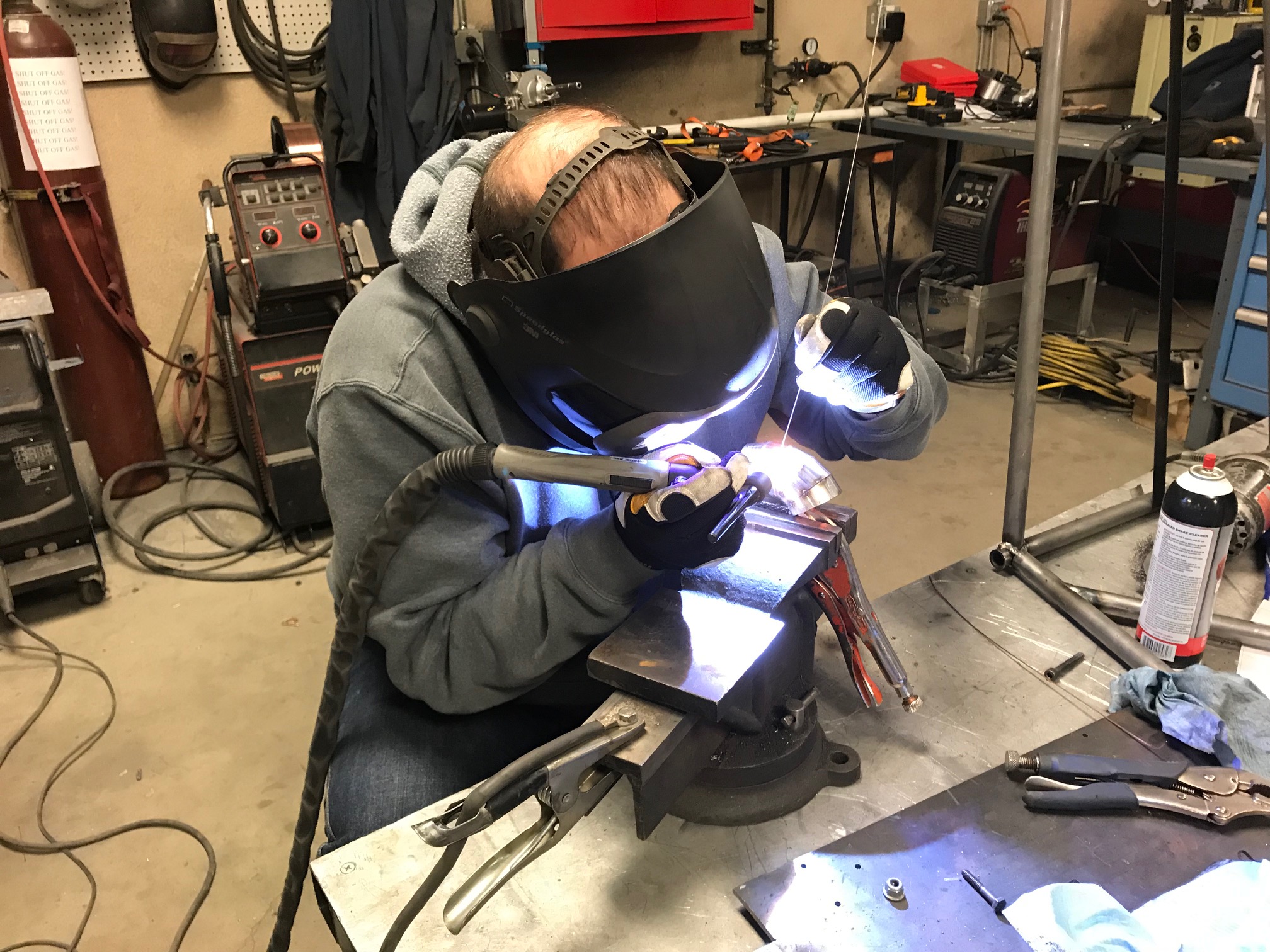 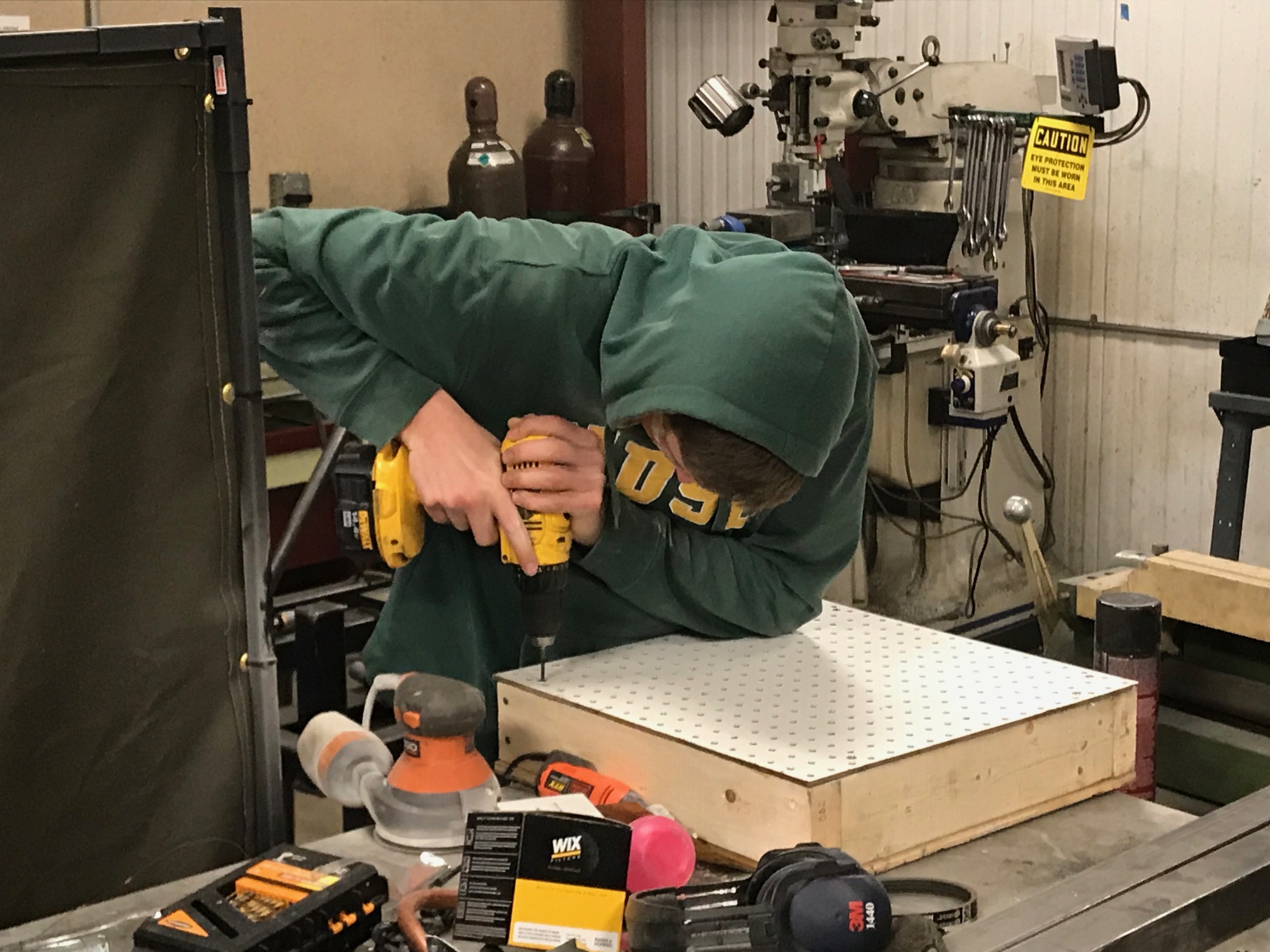 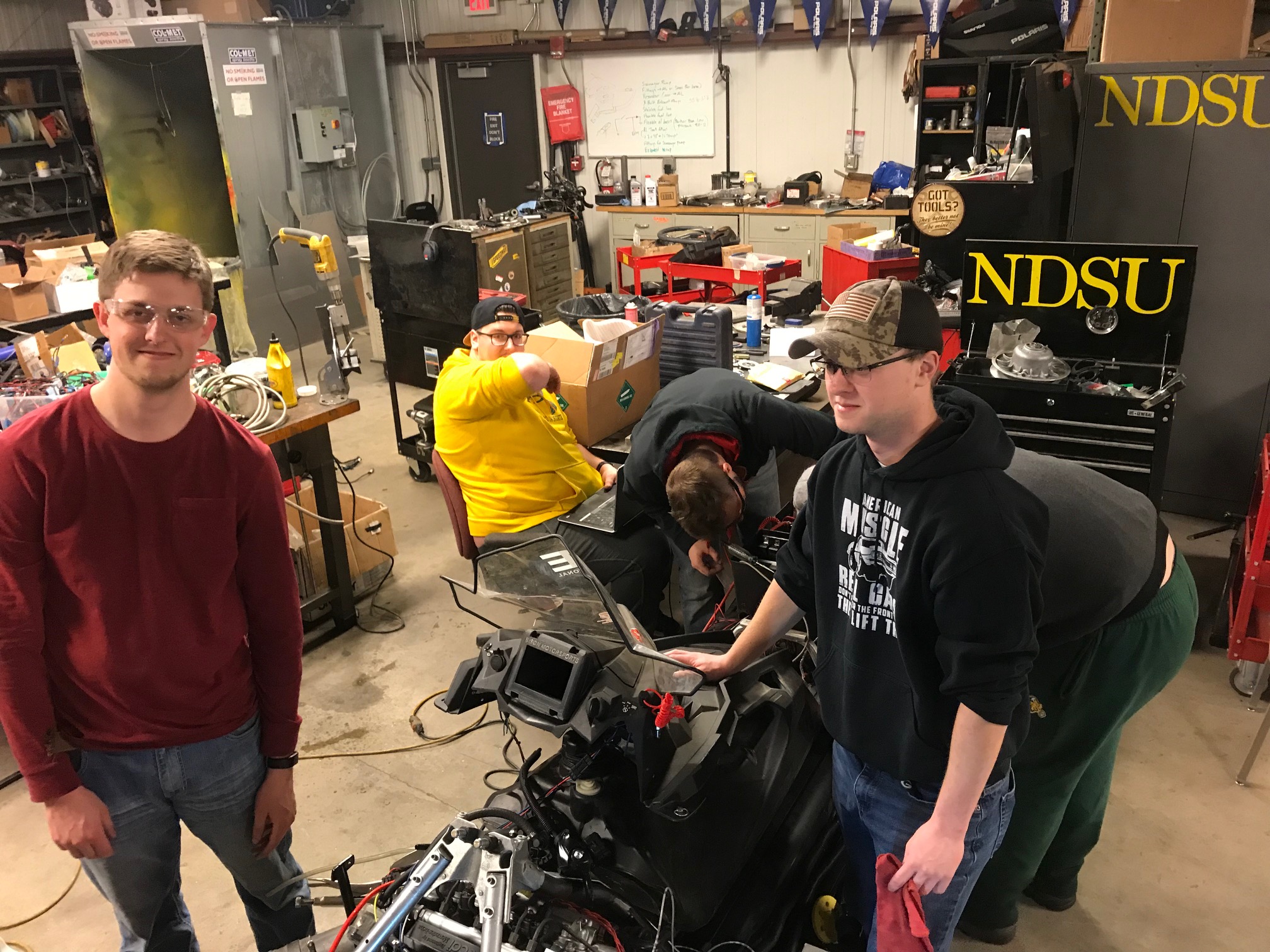 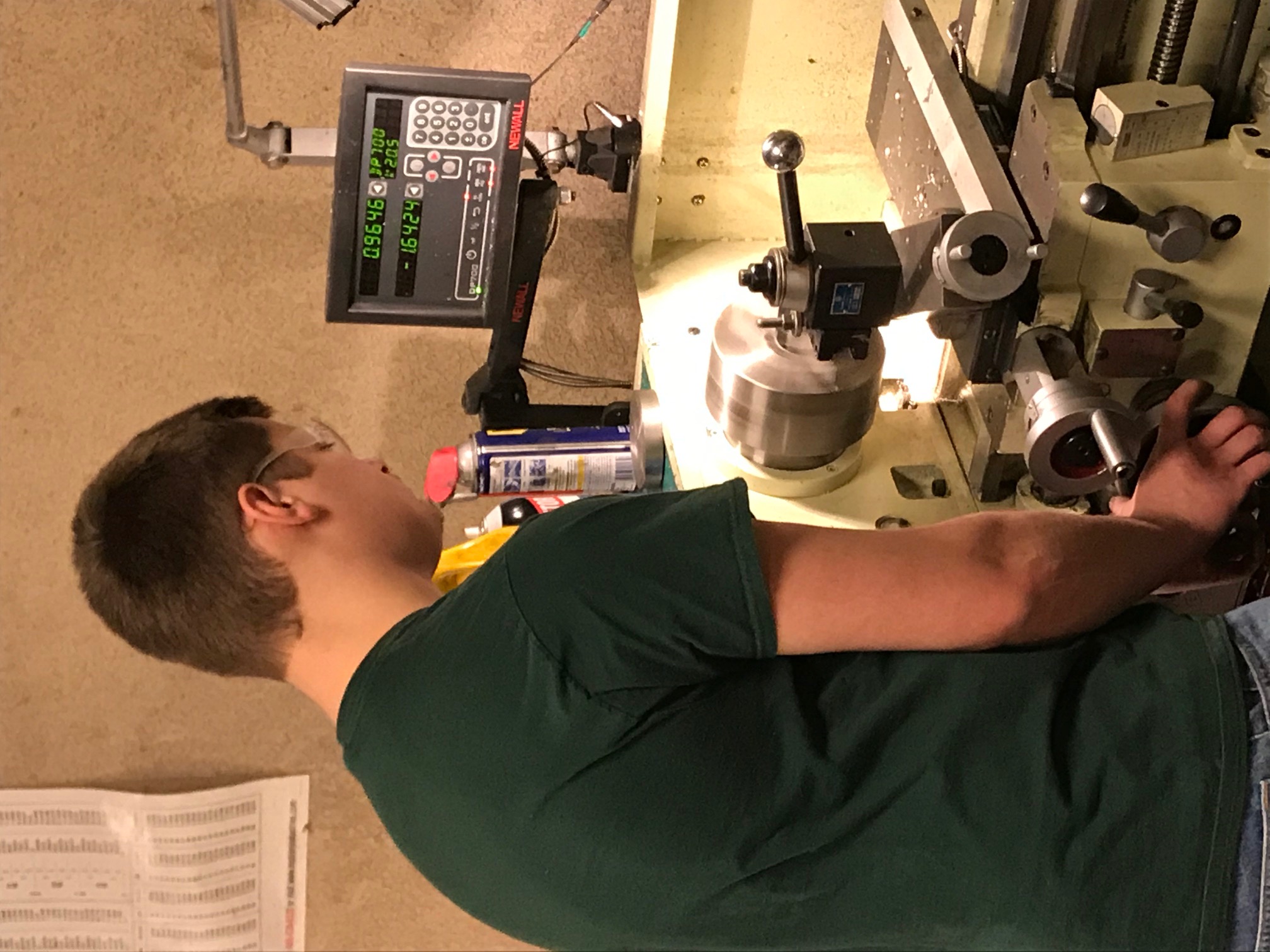 Engine Selection
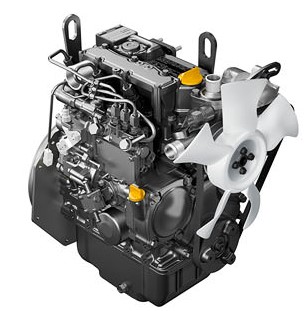 2017 Season – YANMAR 3TNM72
900cc
Mechanical Injection
Cast Iron cylinder head and block
23hp 

2018-2019 Season – Mercedes OM660
800cc
Common rail electronic injection
All-aluminum cylinder head and block
39.1hp
http://www.fram.nl/workshop/engine/smartengine.htm
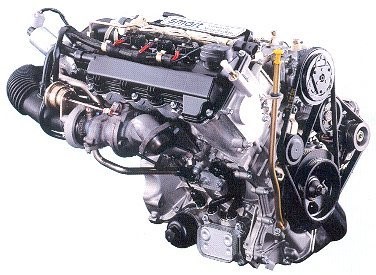 http://www.fram.nl/workshop/engine/smartengine.htm
Oil System
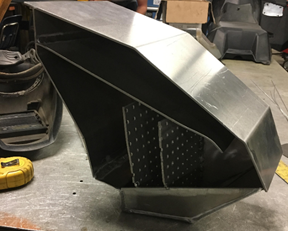 Electronic Scavenging Pumps

Easy Oil Change Access
Innovative Dry Sump Design

Additional Cooling Capacity
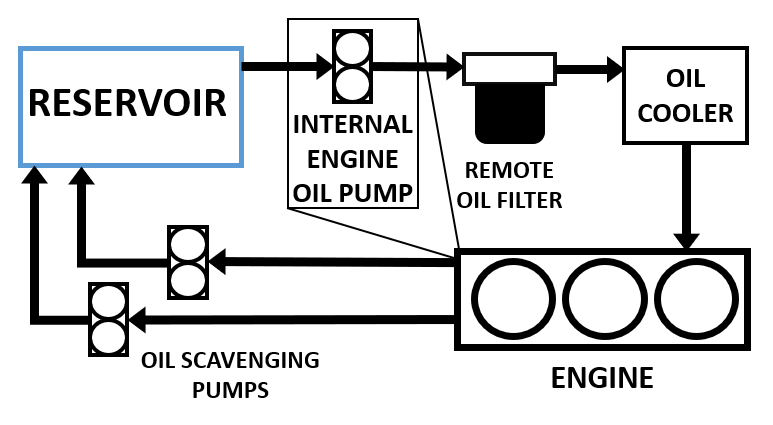 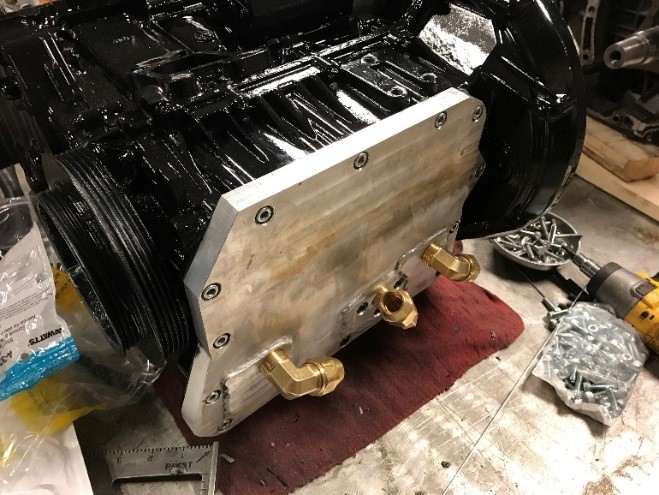 Electronic Control Unit
SCS Delta 400

Delta Piezo

OM660 Base Map

Engine Tuning
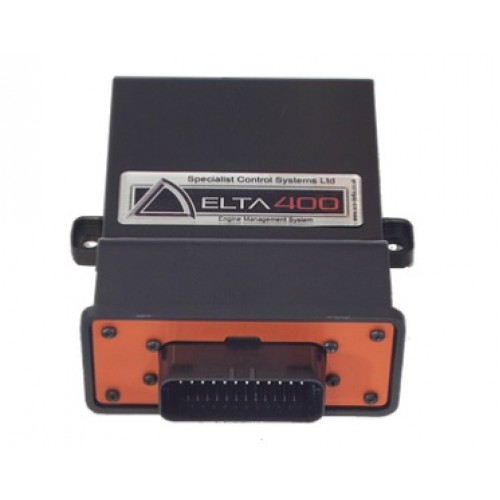 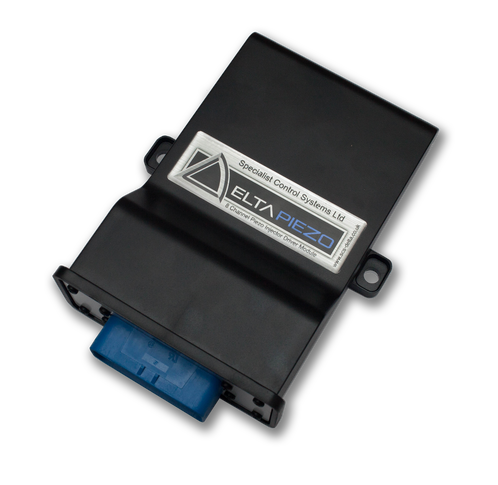 http://elise-spares.com/image/cache/data/
Addition/SCS%20ECU/Delta400_2-500x500.jpg
http://www.bimmerboost.com/images/imported/2017/06/file-1.jpg
Clutching
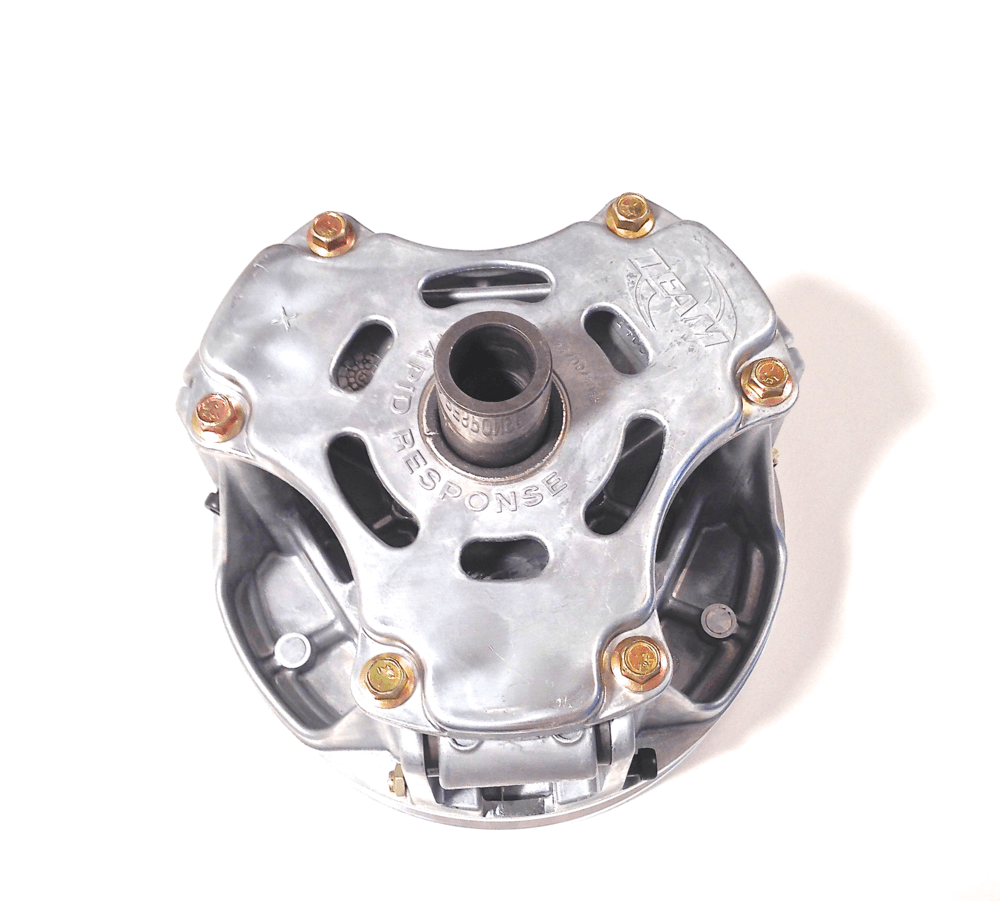 TEAM Rapid Response Primary

Match Torque Curve

1350 RPM Engagement

Overdrive Ratio (0.7875:1)

Stock Secondary
https://dirtydawgperformance.com/wp-content/uploads/2015/05/polaris-atv-utv-p-clutch.png
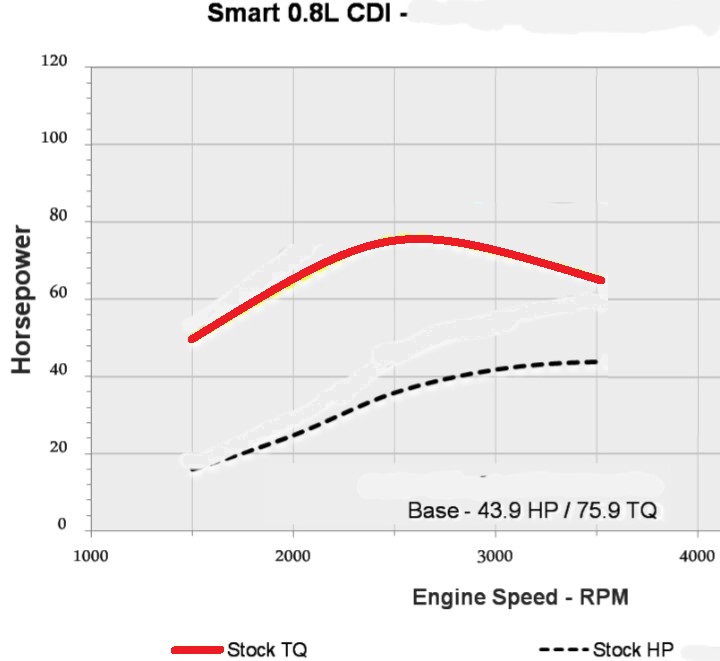 https://malonetuning.com/ecu-tuning/mercedes-smart-cdi
Fuel Efficiency
Precise Clutching

Engine Tuning

Dynamometer

Fuel Flow Meters
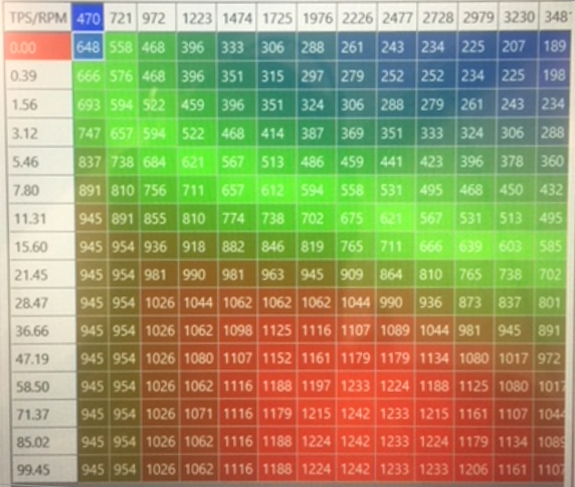 Noise Reduction
SAE J192 Acceleration Sound Test
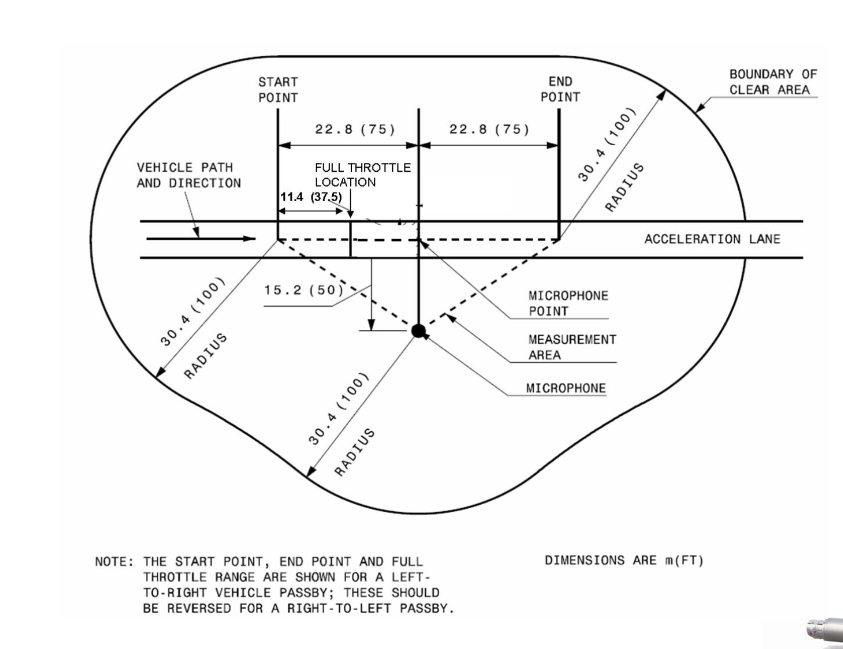 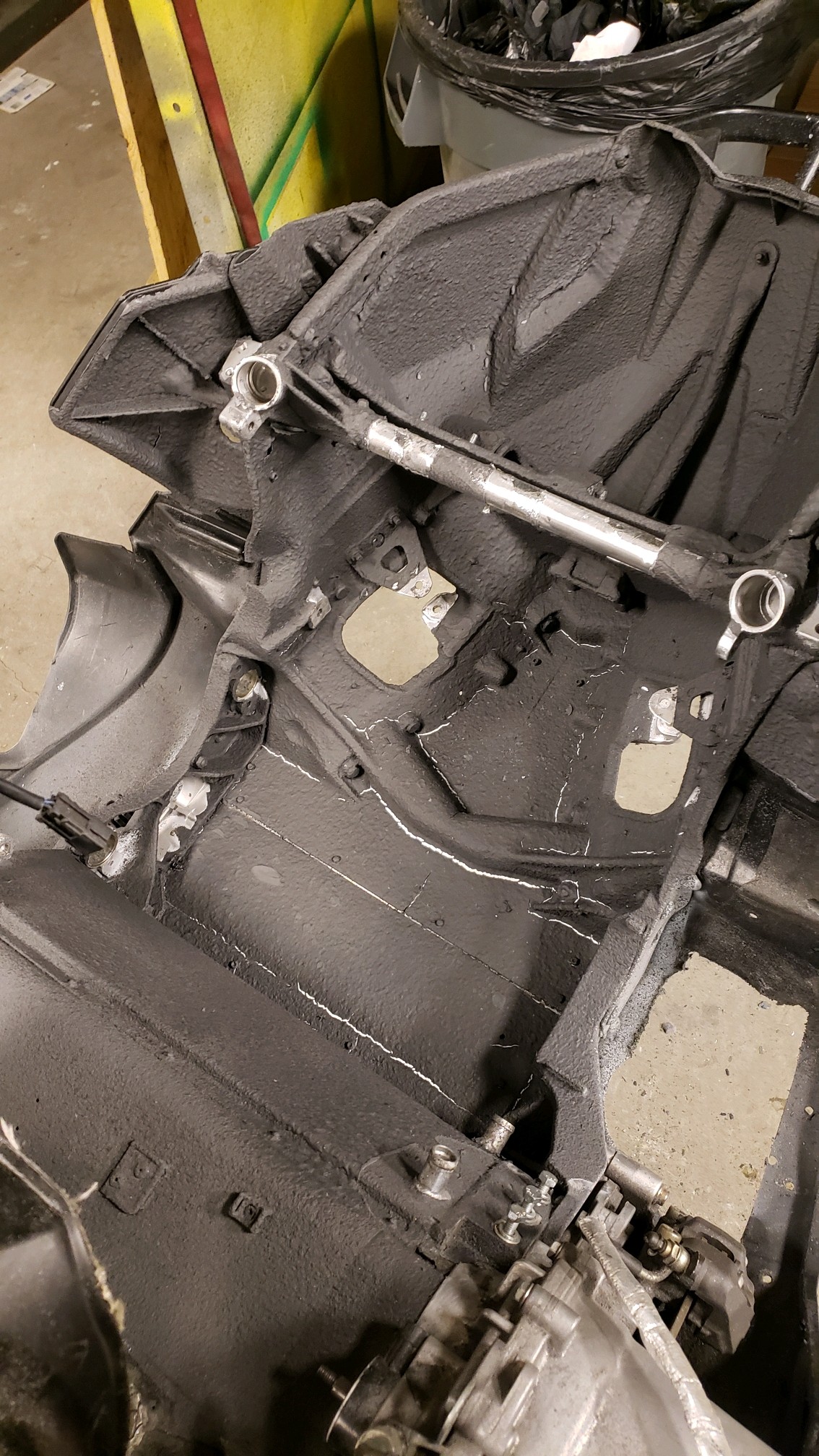 Michigan Tech
Emissions Reduction
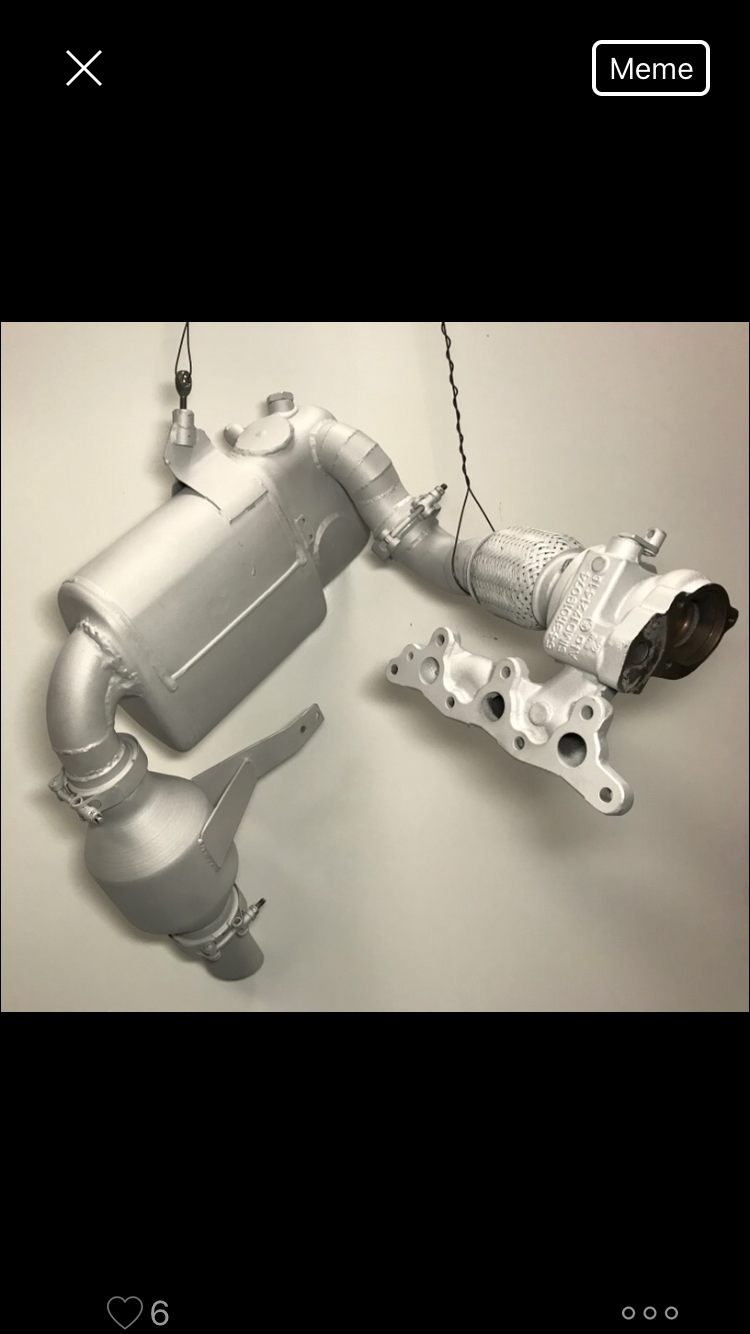 Volkswagon DOC/DPF
Magnaflow Universal Diesel Catalytic Converter
Cerakote 4 mil thick ceramic coating
Innovations
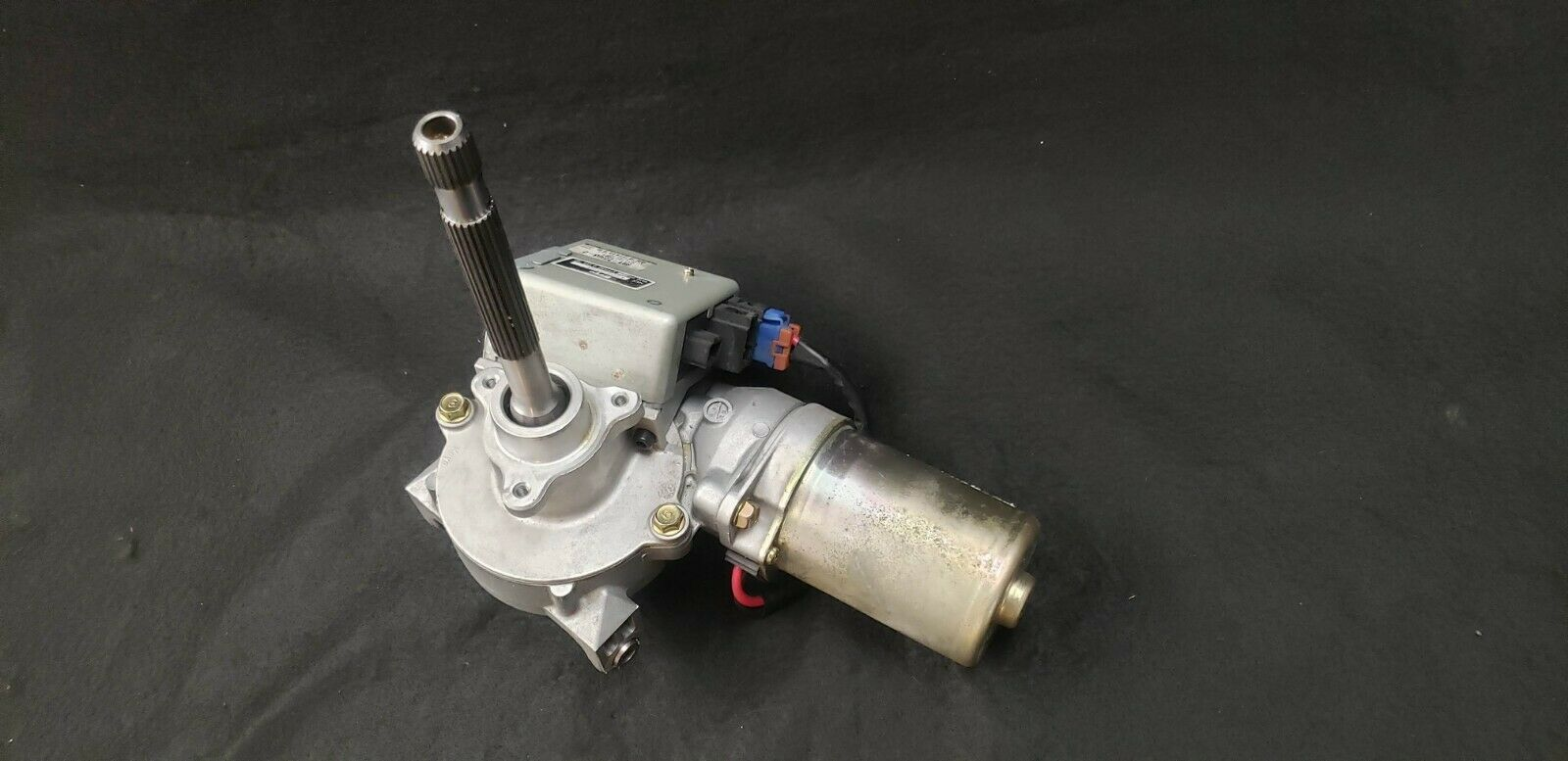 Electric Power Steering Assist
83% steering torque reduction at full power
Custom Digital Display
https://dudazps6njn84.cloudfront.net/00/s/Nzc3WDE2MDA=/z/Wg4AAOSw04ZccyAs/$_57.JPG?set_id=8800005007
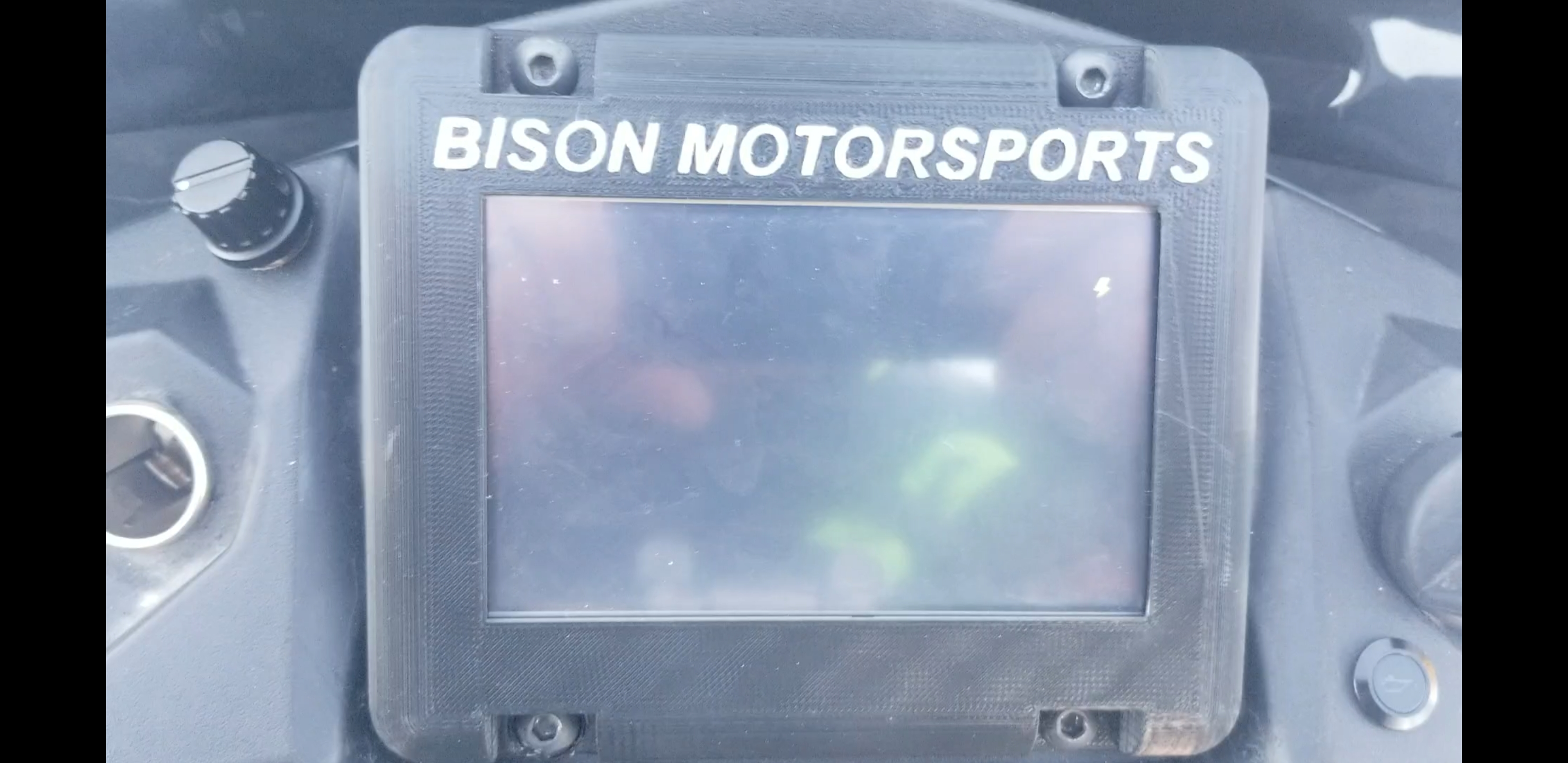 Questions?
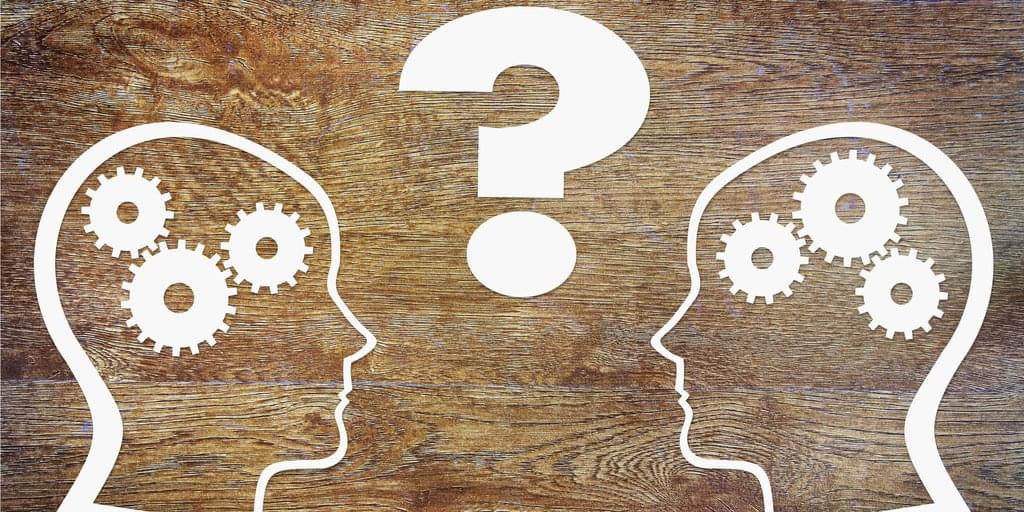 https://www.socialtalent.com/blog/recruitment/unusual-interview-questions-infographic